Entrevista e historia oral
Mestrado Profissional Terapia Ocupacional e os Processos de Inclusão Social
Metodologias de Pesquisa em Terapia Ocupacional
Variedade de concepções e propostas – primeira exploração

O objeto de pesquisa reclama o método e não o contrário. 

Os procedimentos metodológicos respondem à concepção teórico-metodológica.

A fala aproxima, mas também carrega as contradições – intransparência (Habermas (1980; 1987 apud Minayo, 2014)
Primeiros pontos
Trabalho interacional é instrumento privilegiado para a coleta de informações nas Ciências Sociais:
Fala é reveladora de condições estruturais, de sistemas de valores, normas e símbolos (...) [tem] a magia de transmitir, por meio de um porta-voz, as representações grupais, em condições históricas, socioeconômicas e culturais específicas (Minayo, 2014, p.204).

Existe uma parte importante da comunicação ideológica que não pode ser vinculada a uma esfera ideológica particular: trata-se da comunicação da vida cotidiana. O material privilegiado de comunicação da vida cotidiana é a palavra (Bakthin, 1986 apud Minayo, 2014, p.205)

Minayo, M.C.S. O desafio do conhecimento: pesquisa qualitativa em saúde. 14ª ed. São Paulo: Hucitec Editora.
Palavra e comunicação
Em que medida a fala de um é representativa da fala de muitos?
Todos os membros do mesmo grupo ou da mesma classe são produtos de condições objetivas idênticas. Daí a possibilidade de se exercer na análise da prática social, o efeito de universalização e de particularização, na medida em que eles se homogeneízam, distinguindo-se dos outros (Bourdieu, 1973, apud Minayo, 2014).

Cada agente, ainda que não saiba ou que não queira, é produtor e reprodutor do sentido objetivo, porque suas ações são o produto de um modo de agir do qual ele não é produtor imediato, nem tem o domínio completo (Bourdieu, 1973, apud Minayo, 2014).
A questão da representatividade
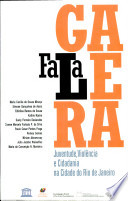 A representatividade do grupo na fala do indivíduo ocorre porque o comportamento social como o individual obedece a modelos culturais interiorizados, ainda que as expressões pessoais apresentem variações, em conflito com as tradições.

Gadamer (1999): é preciso buscar o que há de comum no grupo e o que há de específico do discurso individual.
(Minayo, 2014, p.208).
Essas quatro balizas (classe ou segmento social, gênero, faixa etária e etnia) constituem hoje os parâmetros para qualquer tipo de olhar sobre a complexidade da realidade social, devendo ser complementados por variáveis como profissão, religião, filiação política ou outras, em cada caso específico de pesquisa. 

A compreensão do indivíduo como representativo tem, portanto, de ser completada com variáveis próprias, tanto da especificidade histórica, como dos determinantes das relações sociais
(Minayo, 2014, p.209).
classe ou segmento, gênero, faixa etária e etnia
Entrevista não é simplesmente um trabalho de coleta de dados, mas sempre uma relação na qual as informações dadas pelos sujeitos podem ser profundamente afetadas pela natureza desse encontro.
Visão reprodutivista: troca desigual, dominação
Críticos que relativizam a visão reprodutivista:  particularizar a pesquisa como dominação só impede a pesquisa.
“é possível realizar investigações com objetivos sociais claros, estratégicos, voltados para compreender melhor os problemas, melhorar os serviços, avaliar os programas de intervenção social e outros.” (Minayo, 2014, p.211).
Interação pesquisador-atores sociais
“a dissimetria nas posições entrevistador/entrevistado tem que ser compreendida e assumida criticamente em todo o processo de produção do saber. (Minayo, 2014, p.212).

“realidade social é um mundo de sombra e luzes em que todos os atores envolvidos revelam e escondem seus segredos grupais (Minayo, 2014, p.213)”.

Goffman e Berreman: imagens do teatro
Berreman: manter em sigilo sua “região interior”
Goffman : controle de impressões
Dissimetria entrevistador/entrevistado
Todo conhecimento
é um conhecimento aproximado
é situado no tempo
Acontece dentro de uma especificidade histórica
Acontece dentro da especificidade das relações sociais

É sempre o conhecimento possível.

(Minayo, 2014, p.219)
Entrevista, questionário e escala
Técnica alternativa para se coletar dados não documentados sobre um determinado tema 

Técnica em que o investigador se apresenta frente ao investigado e lhe formula perguntas, com o objetivo de obtenção de dados que interessam à pesquisa 

É uma forma de interação social, curiosa, por ser uma relação atípica: duas pessoas se encontram por um determinado tempo para falar sobre determinado assunto e se separam para provavelmente não mais se encontrar

É uma das importantes técnicas para a coleta de dados em pesquisas sociais
Entrevista
Vantagens e desvantagens da entrevista
Vantagens
Desvantagens
Obtenção de dados em profundidade
Elevados níveis de adesão
Possibilidade de auxílio ao entrevistado
Observação sobre o entrevistado
Aplicação a vários segmentos da população
Flexibilidade de modalidades
Dispêndio de tempo de recursos financeiros
Motivação do entrevistado
A questão do significado
Entrevista: modalidades
Preparação da entrevista

Estabelecimento do contato inicial

Escolha e formulação das perguntas 

Manutenção do foco

Atitude perante questões delicadas

Registro das respostas 

Conclusão da entrevista
Condução da entrevista
História oral
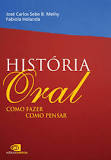 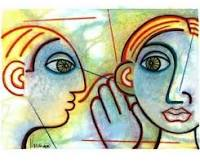 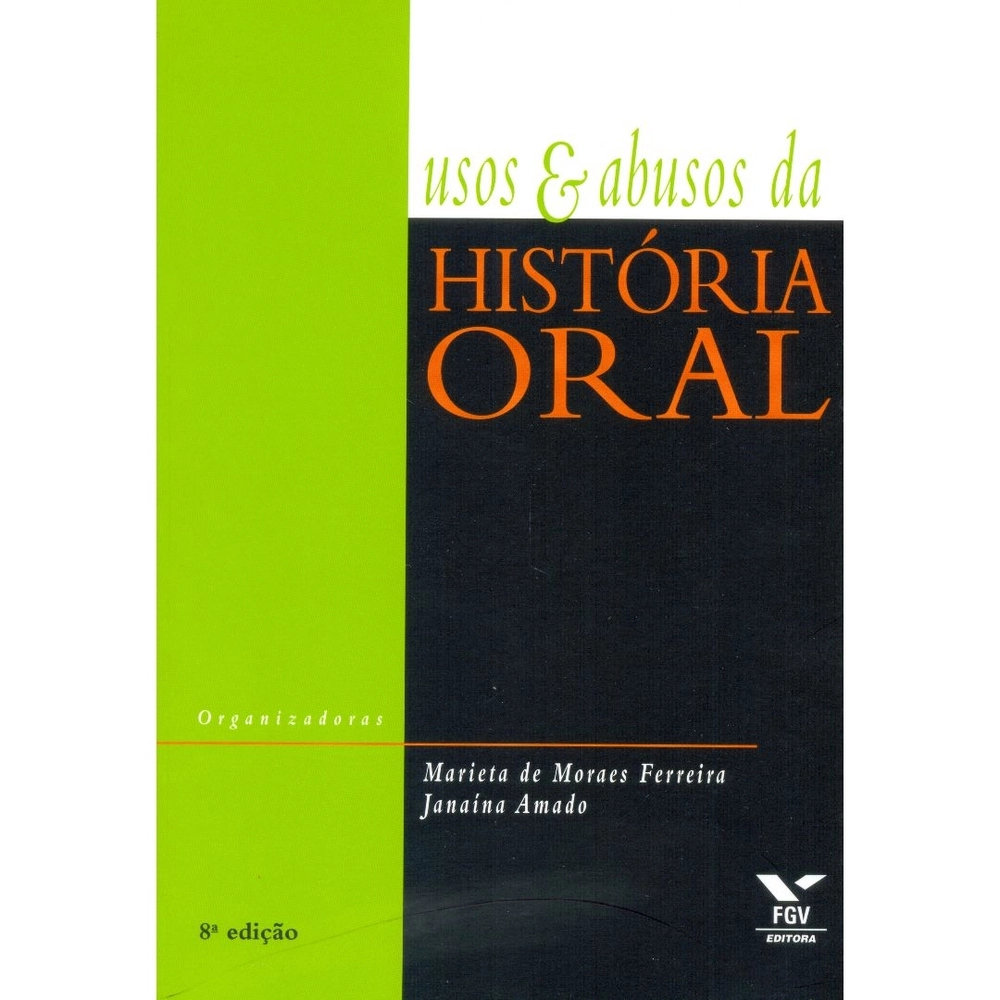 https://pesquisafacomufjf.wordpress.com/2017/11/08/onde-esta-a-historia-dos-documentos-a-historia-oral/
História oral
procedimento metodológico interdisciplinar [que] contribui na produção do conhecimento que se caracteriza, em especial, pela atenção aos grupos silenciados e excluídos socialmente, priorizando suas raízes, seu cotidiano, a vida privada, e suas territorialidades (Guiraldeli, 2011, p.140).

Segundo Meihy e Holanda (2014), há ainda um crescimento progressivo no uso da história oral, visto seu potencial para a
[...] penetração em territórios pouco viáveis pelas disciplinas em geral. Por, também, dar voz a setores desprezados por outros documentos, a história oral ganha significado ao filtrar as experiências do passado através da existência de narradores no presente (Meihy e Holanda, 2014, p.28).
História oral é um recurso moderno usado para a elaboração de registros, documentos, arquivamento e estudos referentes à experiência social de pessoas e grupos. Ela é sempre uma história do tempo presente e também reconhecida como história viva. 
Meihy; Holanda, 2019
Gêneros em história oral: história oral de vida
narrativa com aspiração de longo curso sobre aspectos continuados da experiência de pessoas; 

ao trabalhar com a experiência , sugere entendimento do espeço pessoal, subjetivo, e supõe-se que haja também uma orientação menos factual [e mais ligado] as narrativas pessoais através de impressões, medos, sentimentos, sonhos. 

recomenda-se o uso de entrevistas abertas, o máximo possível; quanto menos o entrevistador falar, melhor.

é uma versão intencional; narrador pode revelar, ocultar, negar, esquecer ou deformar casos e situações.

a questão da verdade depende de quem dá a entrevista.
(Meihy: Ribeiro, 2011)
Gêneros em história oral: história oral testemunhal
narrativas afeitas às vivências dramáticas e de consequências graves (tortura, agressão física relevante, ataques, exclusões , que ultrapassam a individualidade);

dimensiona ações voltadas ao estabelecimento de políticas publicas para a “reparação”;

tem um cunho político, mas não por isso menos histórico ou social;

entrevistas com pessoas que viveram traumas merecem cuidados em relação à postura ética e aos critérios de abordagem.
(Meihy: Ribeiro, 2011)
Gêneros em história oral: história oral temática
Narrativa que busca a versão de quem presenciou um acontecimento ou pelo menos dele tenha alguma questão a ser discutida.

Ressalta detalhes da história oral do narrador que interessam por revelarem apsctos importantes para algumas temáticas. 

Gênero que admite o uso de roteiro ou questionário.
(Meihy: Ribeiro, 2011)
Gêneros em história oral: tradição oral
tradição oral
Histórias transmitidas através de várias gerações, que permite a incorporação de elementos subjetivos, a interferência de mitos, sonhos, uso de “narrativas emprestadas” que revelam os mecanismos perceptivos das comunidades.

Implicam em participação constante e observações que extrapolam o nível da entrevista.
(Meihy: Ribeiro, 2011)
Etapas e fases do processo
Etapas
Pré-entrevista;
Entrevista;
Pós-entrevista.

Do oral ao escrito:
Transcrição;

Textualização – perguntas são retiradas e incorporadas às narrativas; quando se escolhe o tom vital ( frase que serve de epígrafe para a litura da entrevista)

Transcriação – elaboração de um texto recriado em sua plenitude; possibilidade de recriar a atmosfera da entrevista.

Validação – ato de respeito e atitude de maturidade de oralistas.


(Meihy: Ribeiro, 2011)
Questionários e escalas
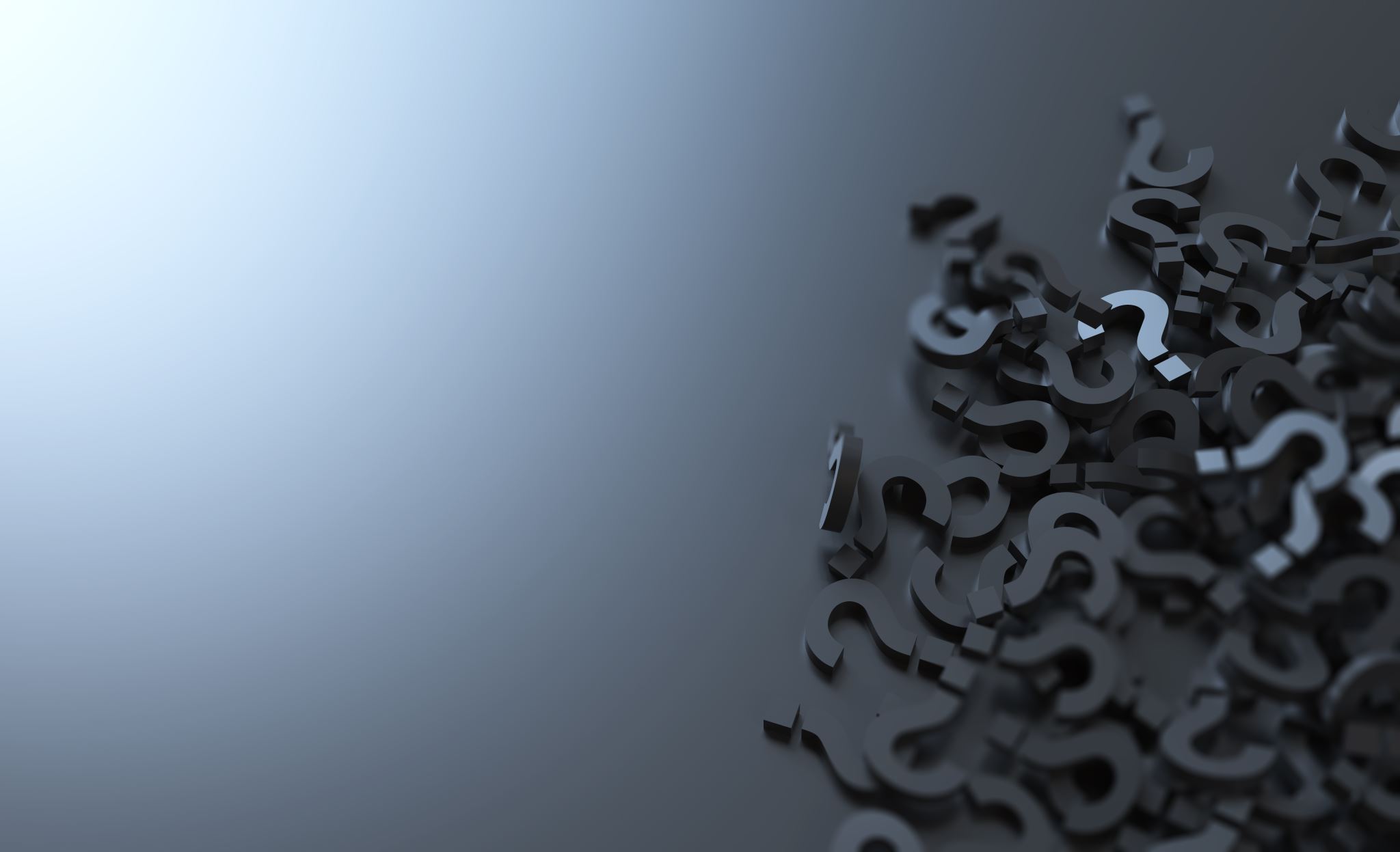 Questionário
Técnica de investigação composta por um conjunto de questões que são submetidas a pessoas com o propósito de obter informações sobre conhecimentos, crenças, sentimentos, valores, interesses, expectativas, aspirações temores, comportamento presente ou passado.

Bons questionários são fruto de longo e exaustivo trabalho. Requerem delineamento cuidadoso, realização de pré-testes, familiarização com a linguagem usada pelos colaboradores e uma técnica apurada após estudo sobre a utilização deste tipo de investigação.
Escalas de atitudes
Construídas com propósito de medir a intensidade de atitudes manifestadas pelas pessoas da maneira mais objetiva possível. Indivíduos devem assinalar dentro de uma série graduada de itens, aqueles que correspondem a sua percepção acerca do fato pesquisado. 

Boas escalas de atitudes são fruto de longo e exaustivo trabalho. Requerem delineamento cuidadoso, realização de teste-reteste, serem validadas por juris ou grupos de conhecidos. É uma técnica que necessita ser apurada após estudo sobre a utilização deste tipo de investigação. A Escala de Likert é uma das mais conhecidas com 5 níveis de concordância e discordância (concordo plenamente, concordo, indeciso, discordo, discordo plenamente). As escalas de dor usadas em pesquisas por profissionais de saúde também podem se configurar neste escopo de pesquisa.
Referências bibliográficas
GIL, AC. Como elaborar projetos de pesquisa. 5ª ed, São Paulo: Atlas, 2010.
GIL, AC. Métodos e técnicas de pesquisa de pesquisa social. 7ª ed, São Paulo: Atlas, 2019
GUIRALDELLI R. Pelos meandros da história oral: cotidiano e narrativas de mulheres trabalhadoras. Revista de História Oral – Oralidades. 2011;10:139-59.
MAY, T. Pesquisa social: questões, métodos e processos.  3ª ed. Porto Alegre, Artmed, 2004.
MEIHY, JCSB, HOLANDA, F. HISTÓRIA ORAL: como fazer, 	como pensar. São Paulo: Contexto, 2019.
MEIHY JCSB, RIBEIRO SLS. Guia prático de história oral - Para empresas, universidades, comunidades, famílias. 1a ed. São Paulo: Contexto; 2011. 1v.
MINAYO MCS. O desafio do conhecimento: pesquisa qualitativa em saúde. 6a ed. Rio de Janeiro: Hucitec-Abrasco; 1999.